ЛЭПБУК  
на уроках окружающего мира
Презентацию подготовили:

Симонова Е. А.
Петрухина Е. А.

учителя начальных классов

МБОУ «Школа № 64»

г. Рязань, 2021
Что такое лэпбук
Лэпбук (lap book) - книга на коленях
Это самодельная интерактивная тематическая папка с кармашками, окошками, дверками, подвижными деталями, вставками, в которой находится материал, предназначенный для изучения.
Зачем нужен лэпбук
помогает ребенку по своему желанию организовать информацию по изучаемой теме и лучше понять и запомнить материал;    
отличный способ для повторения пройденного; 
учащиеся активны, успешно взаимодействуют со сверстниками и взрослыми;
Этапы работы:
Выбор темы. 
Тема для папки может быть совершенно любой, как и её сложность. Лучше получаются лэпбуки на частные, а не общие темы.
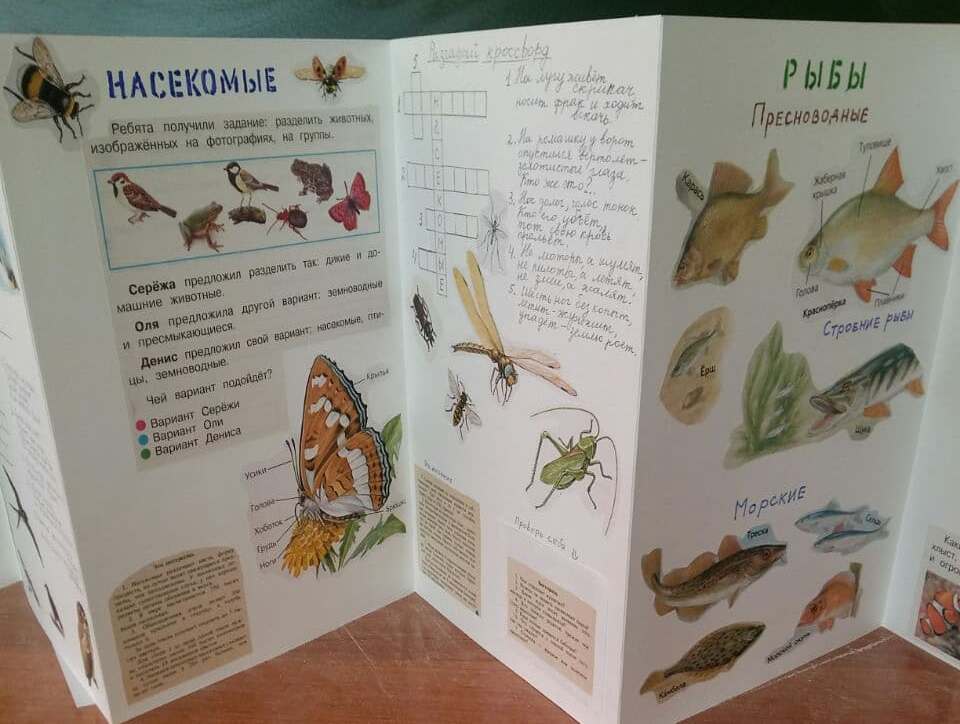 Этапы работы:
 Составление плана.
На этом этапе происходит изучение источников информации, осуществляется её отбор и проведение исследований. Поэтому он занимает значительный отрезок времени, в зависимости от темы и особенностей учащихся.
3.  Создание макета. 
Делается зарисовка на черновике – листе А4, сложенном в виде лэпбука. Так потом будет легче понять, как разложить все элементы. Формы представления могут быть любые, начиная от самой простой – текста, до игр и заданий. страничках и т.д. и т.п.
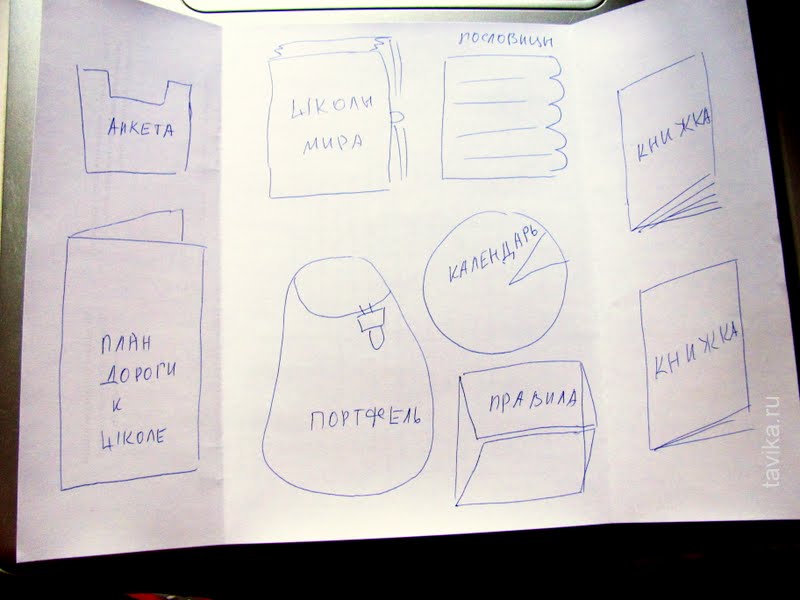 4. Практическая работа. 
 В соответствии с макетом надо сделать шаблоны в натуральную величину. Вручную, или на компьютере, используя специальные программы.
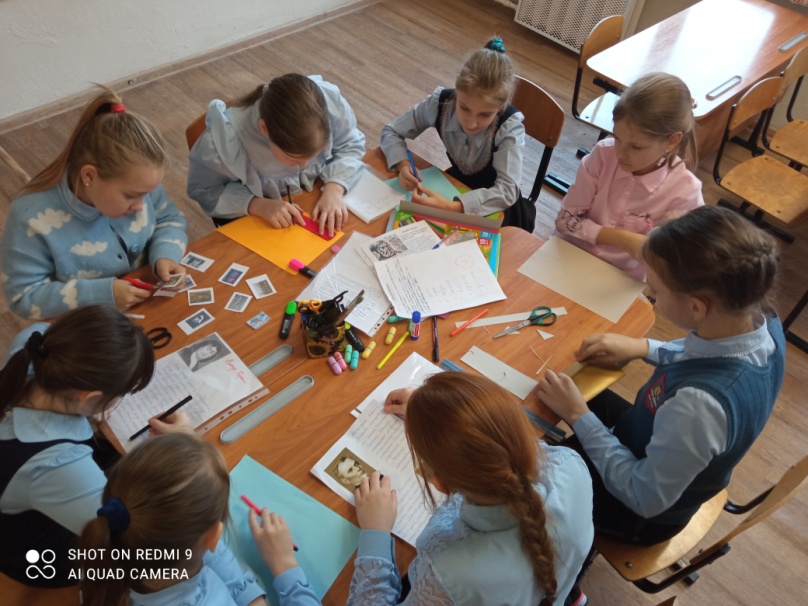 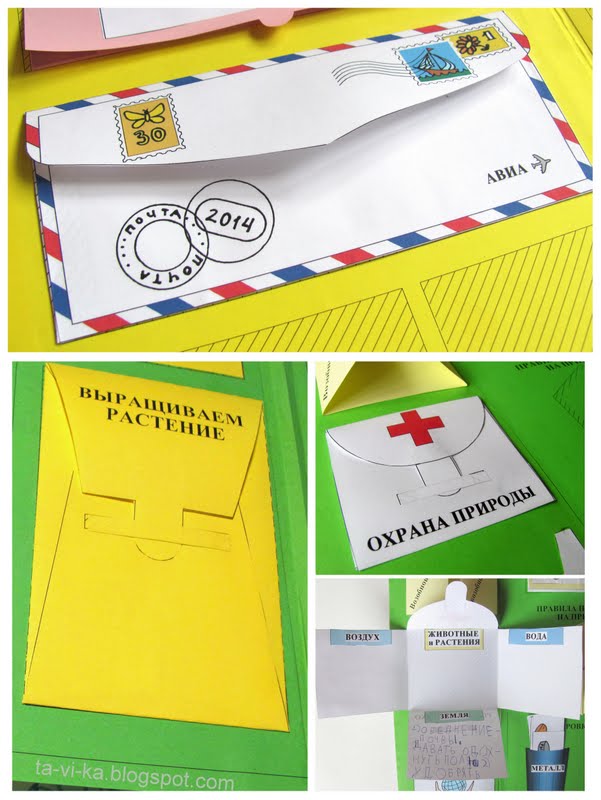 Кармашки
Конверты
Книжечки
Блокноты
Вращающиеся круги
Книжки-гармошки
Элементы
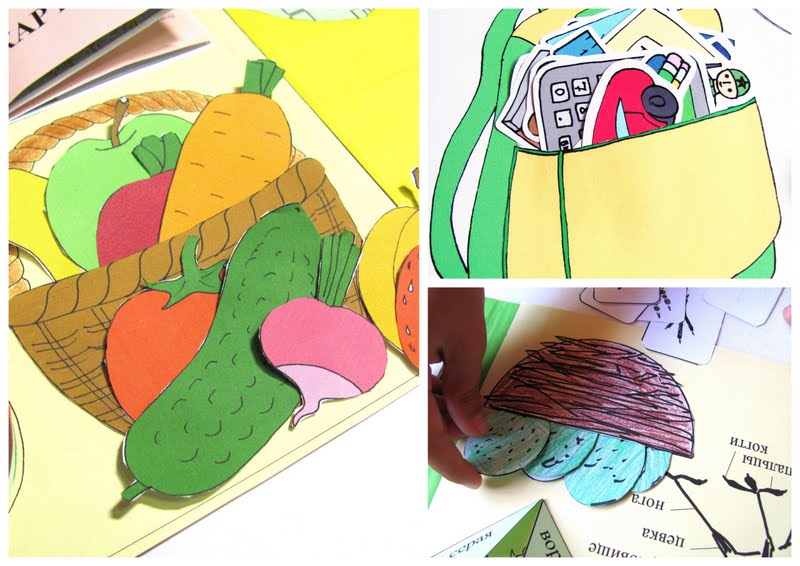 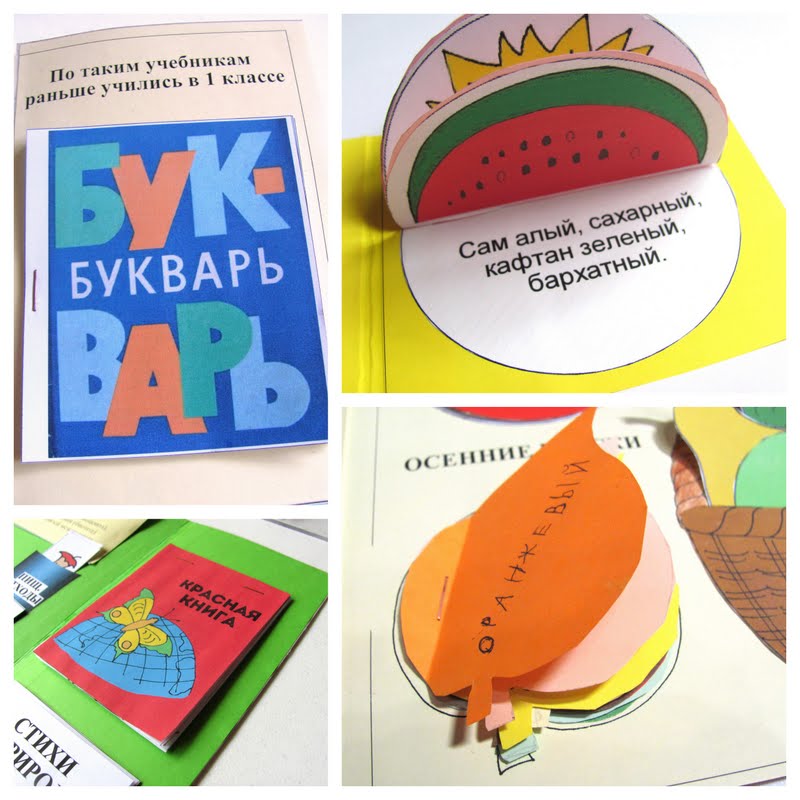 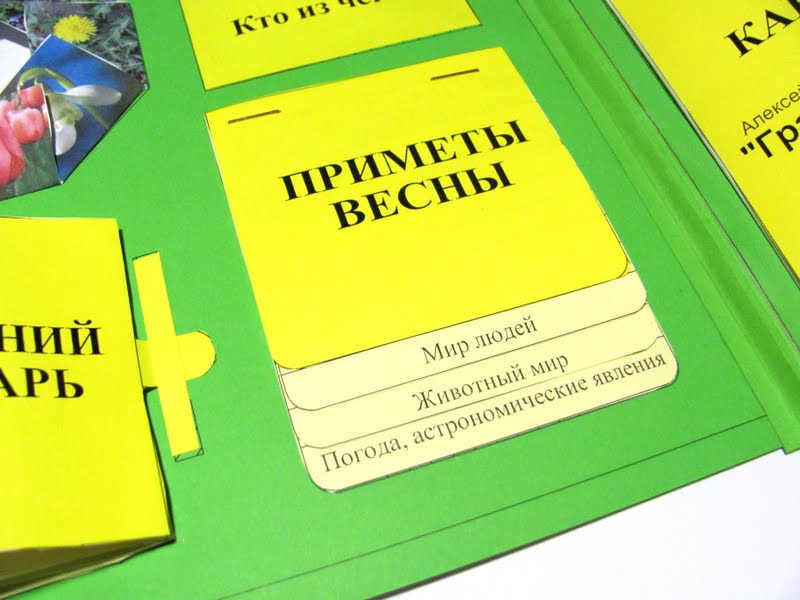 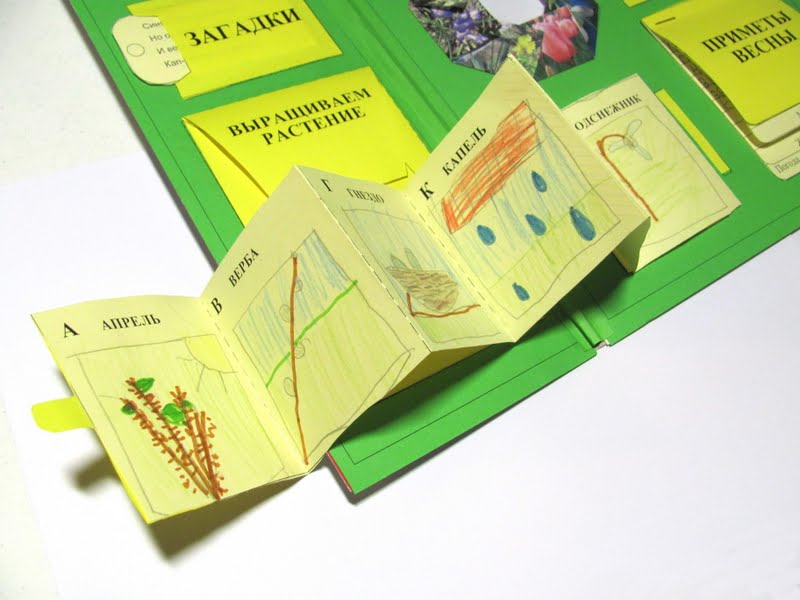 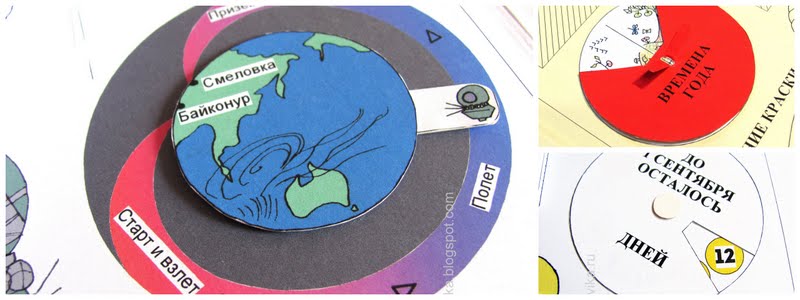 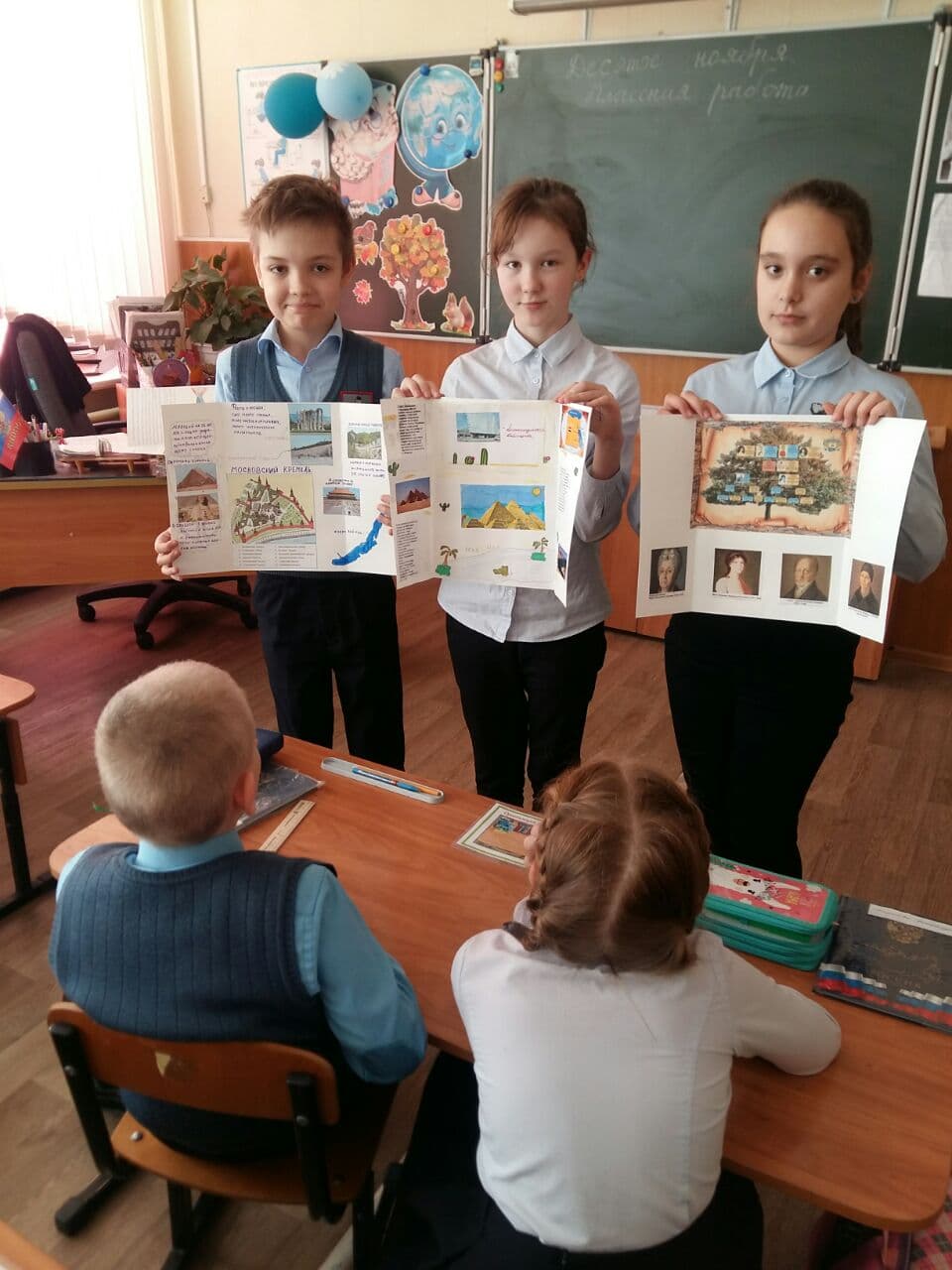 Детали вырезаем, 
крепим на свои места.
Лэпбук готов!
Наше творчество
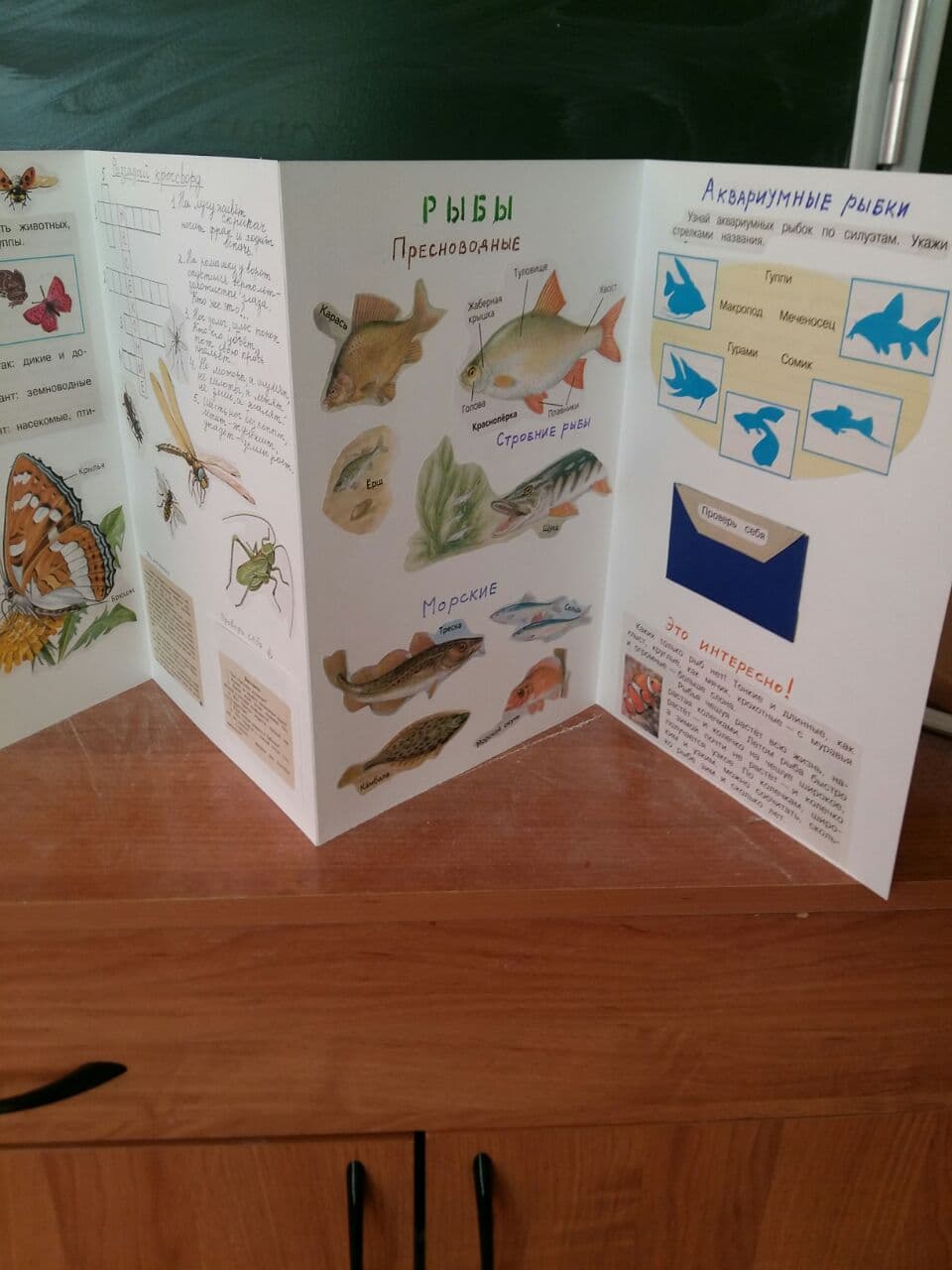 Наше творчество
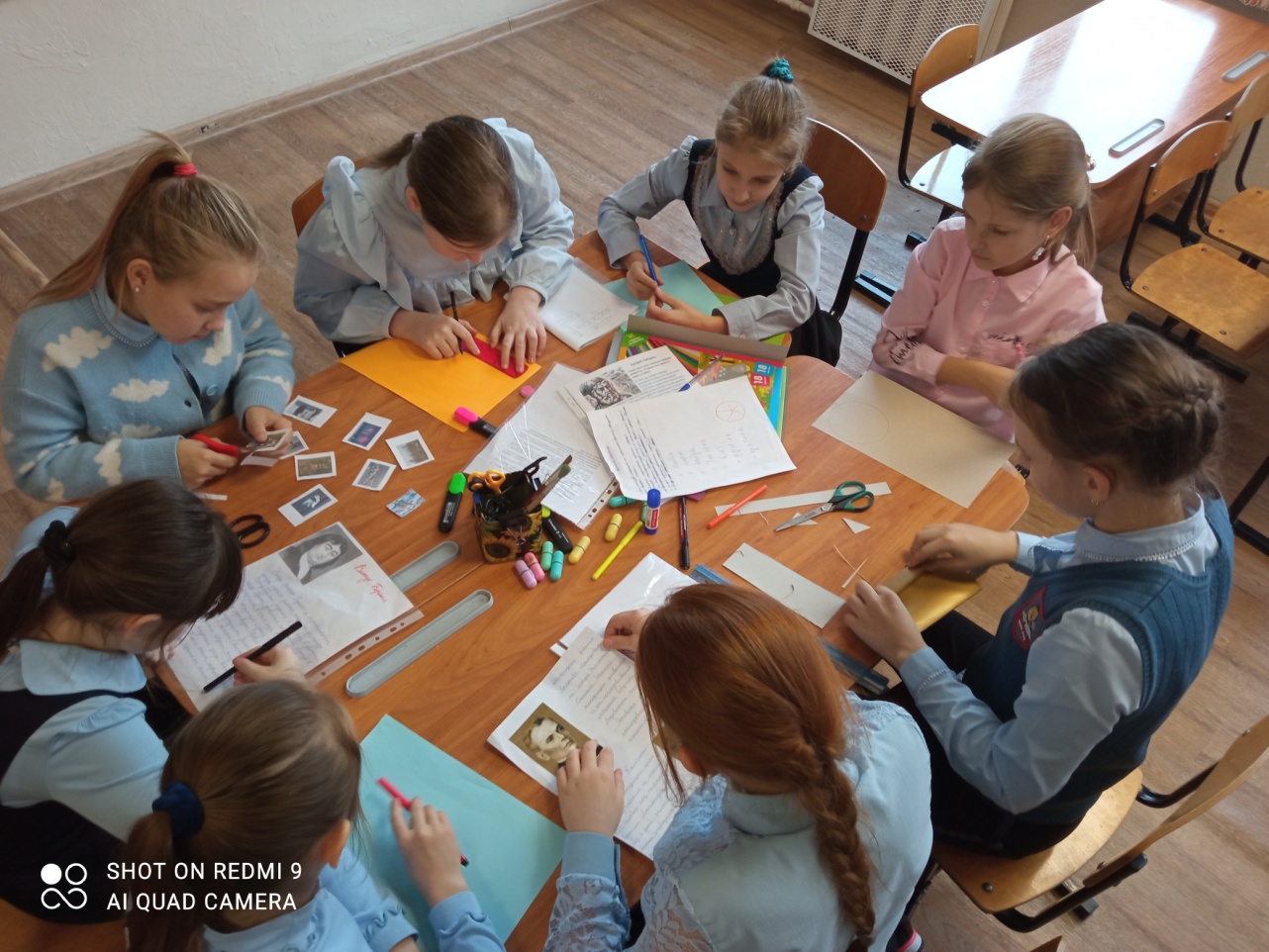 Наше творчество
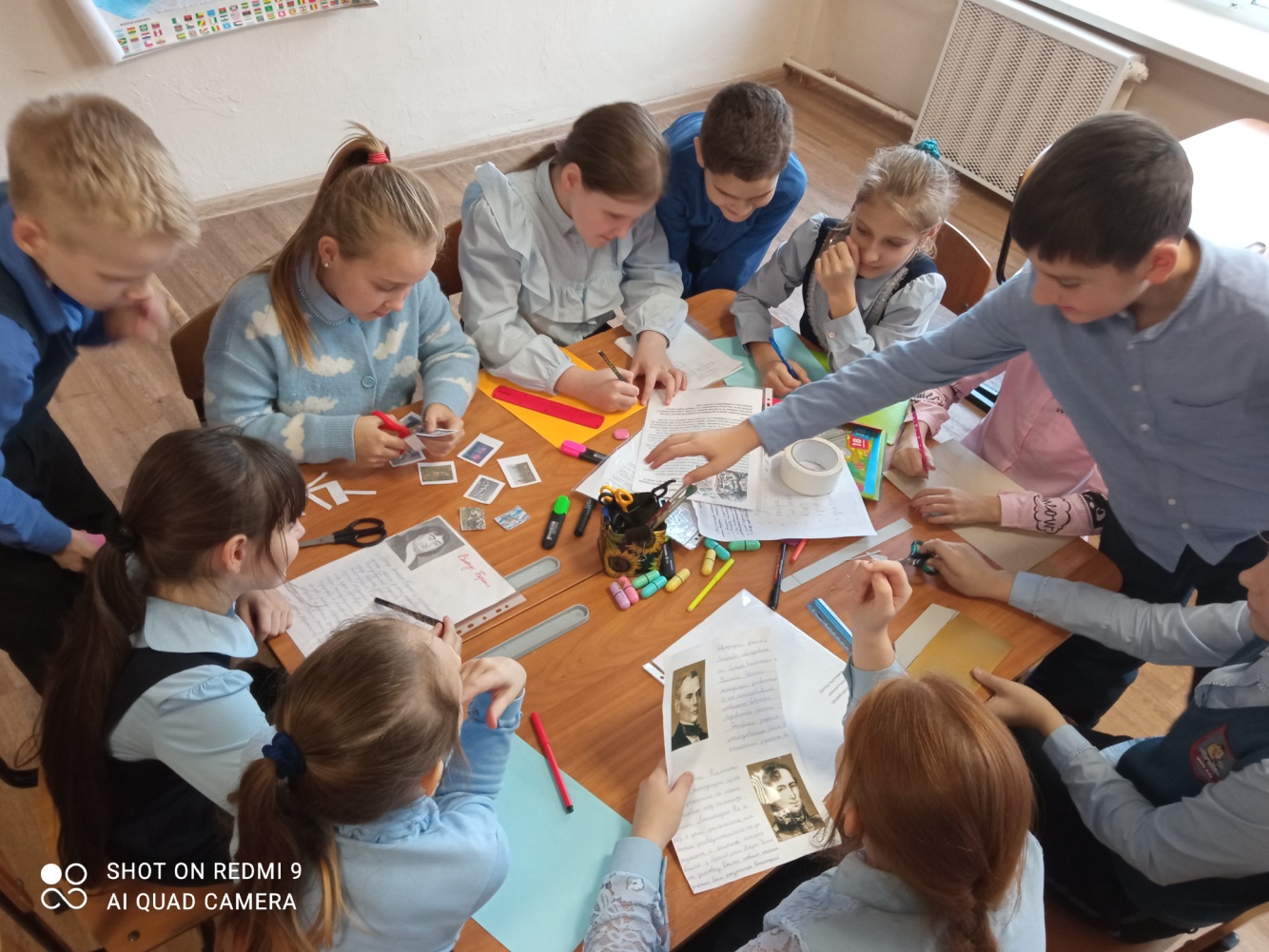 Наше творчество
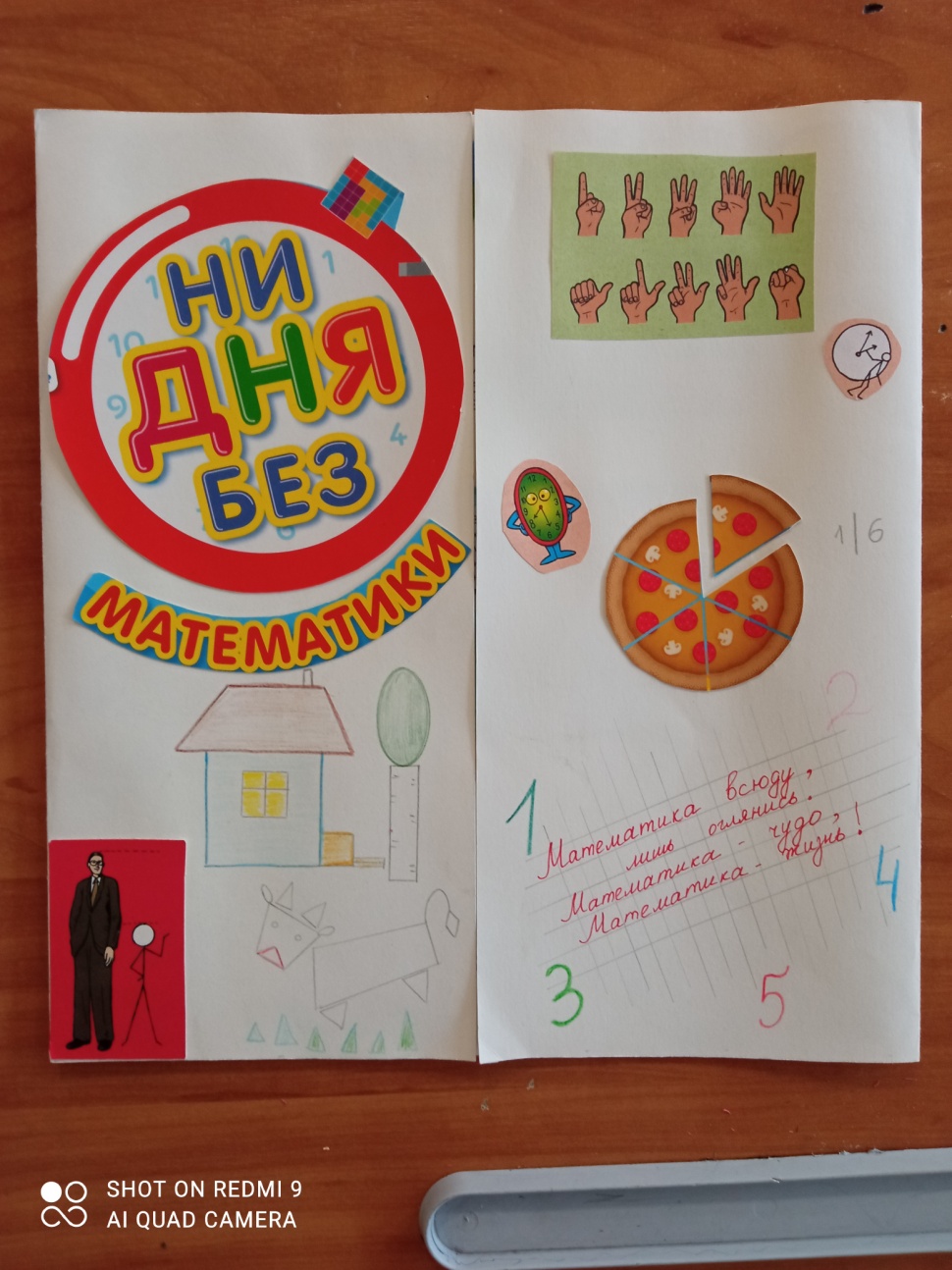 Наше творчество
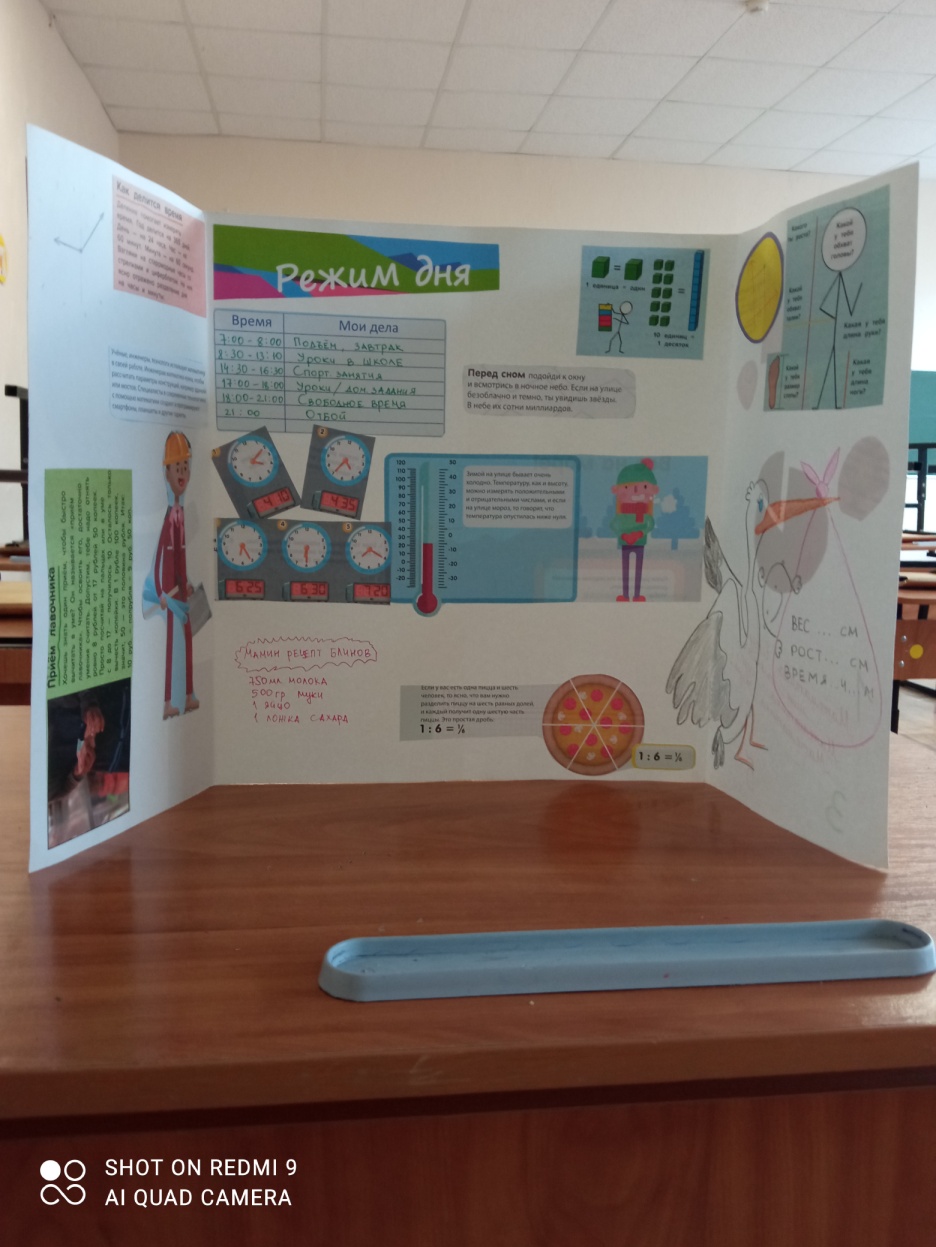 Наше творчество
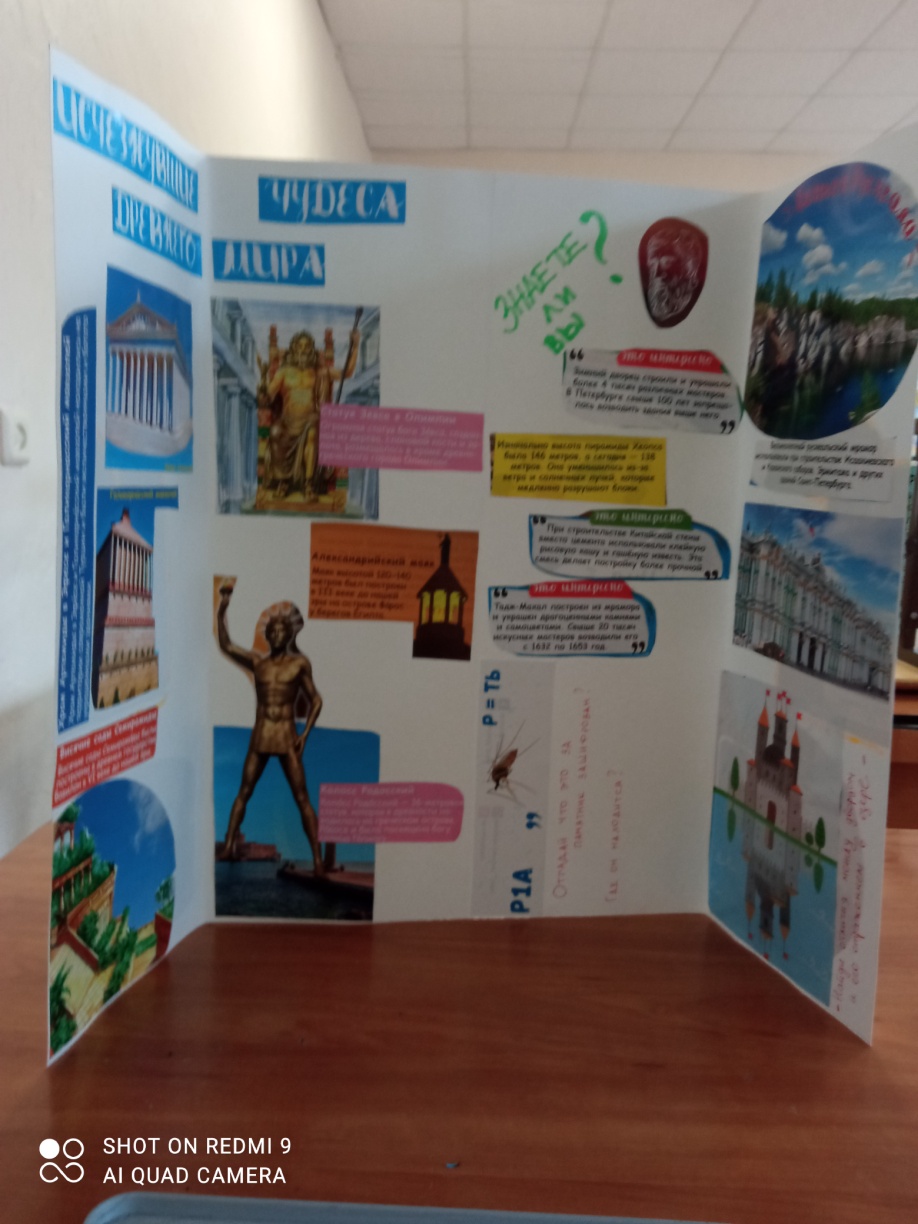 Наше творчество
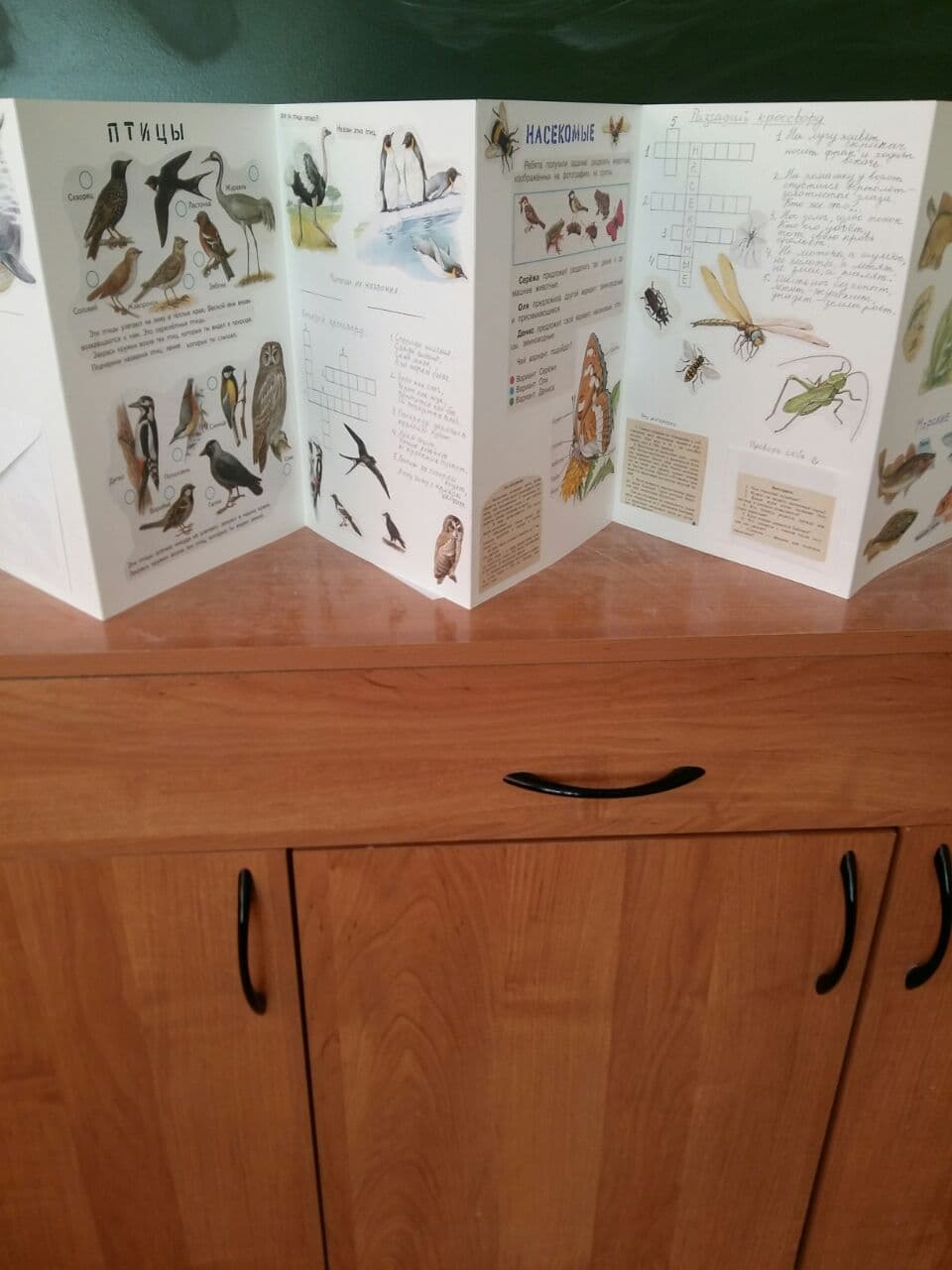 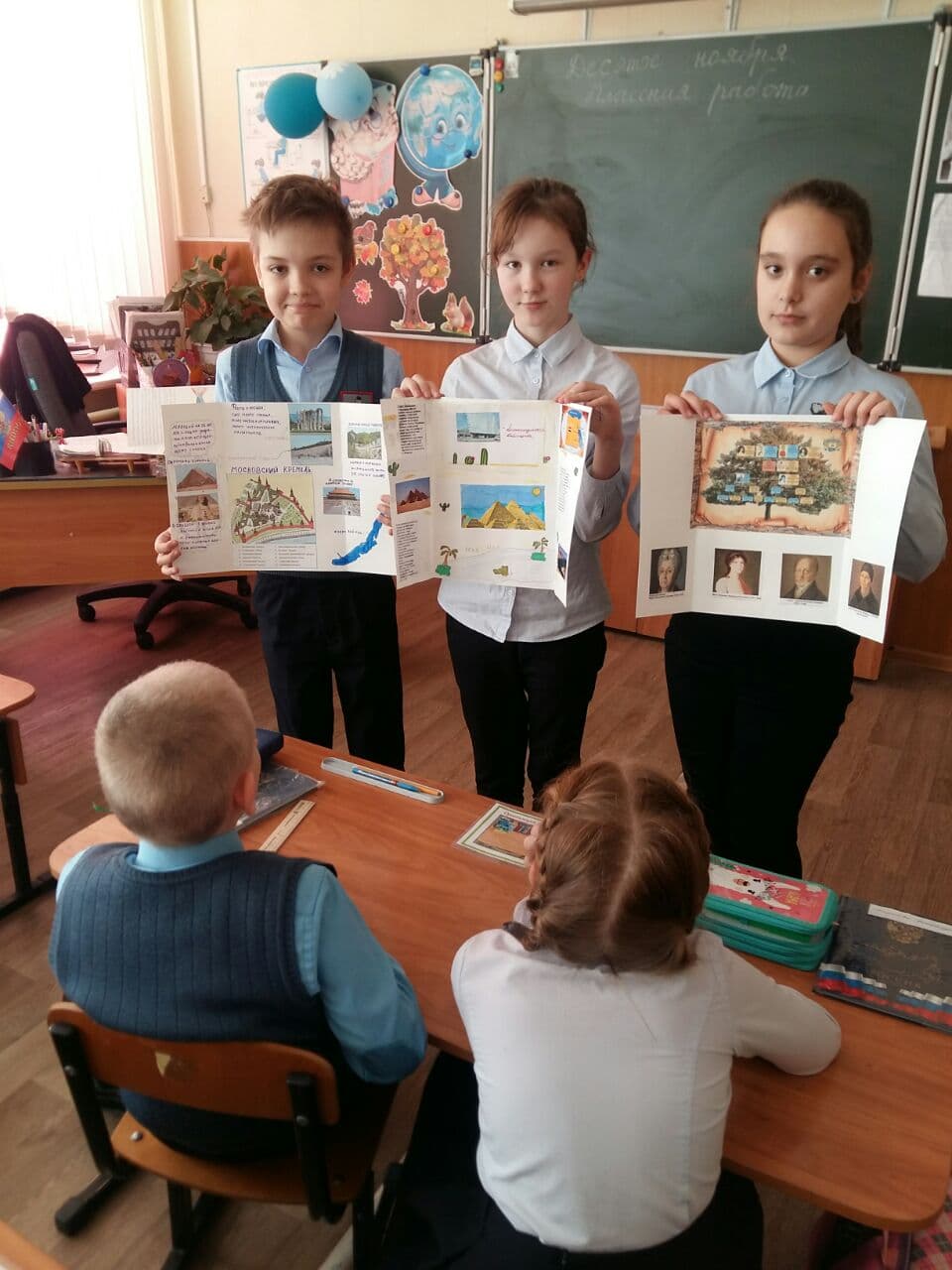 Наше творчество
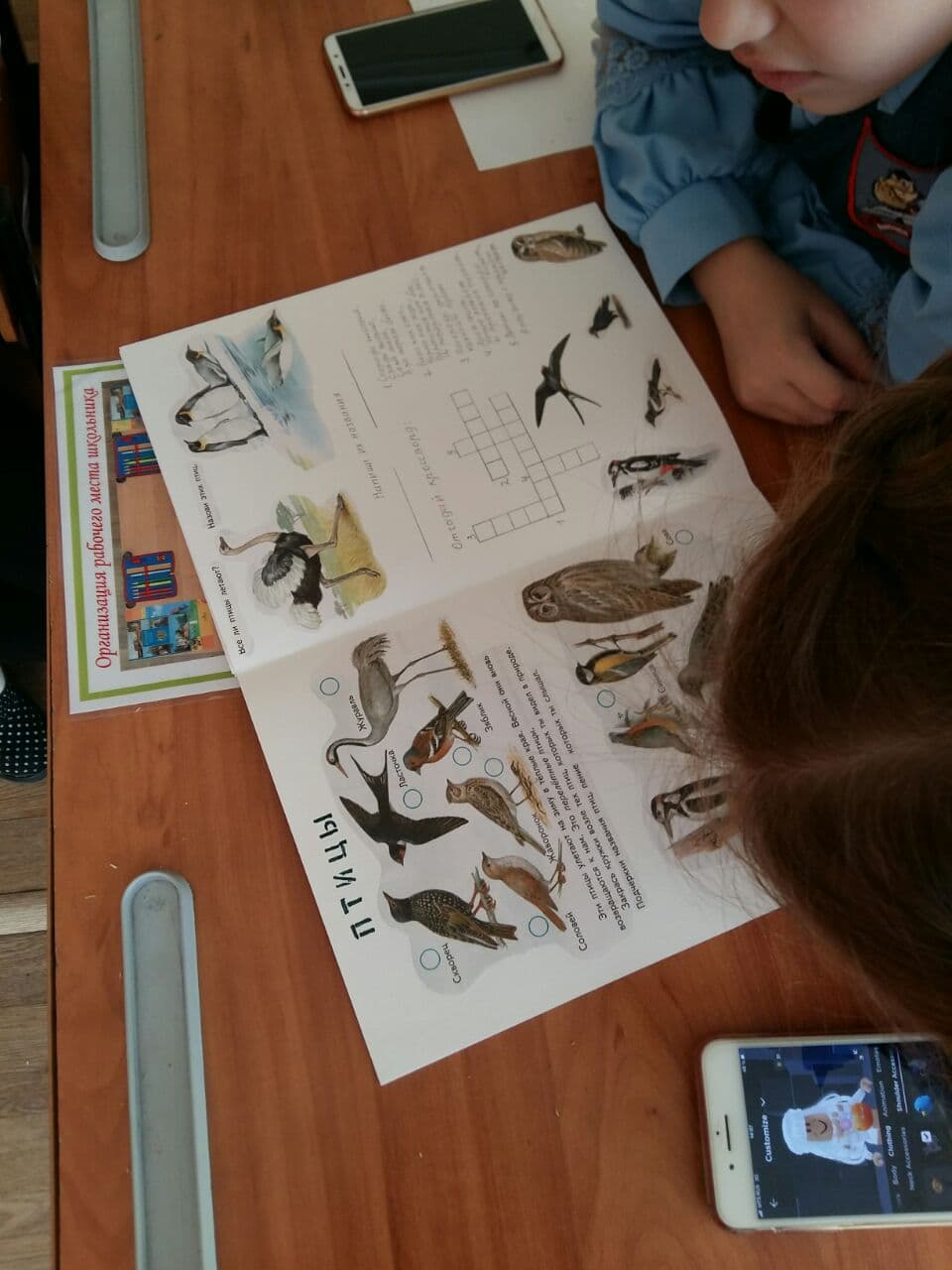 Наше творчество
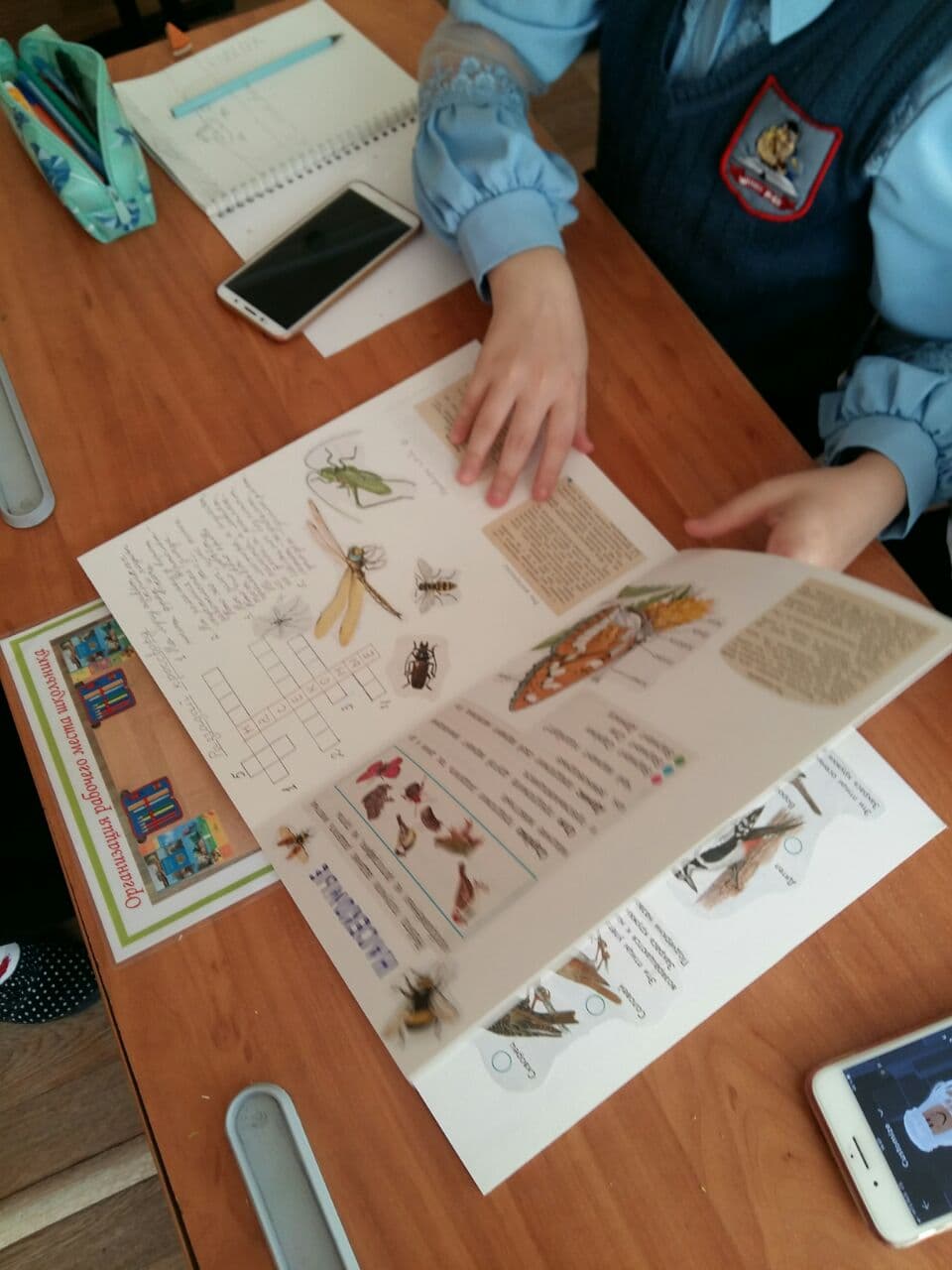 Наше творчество
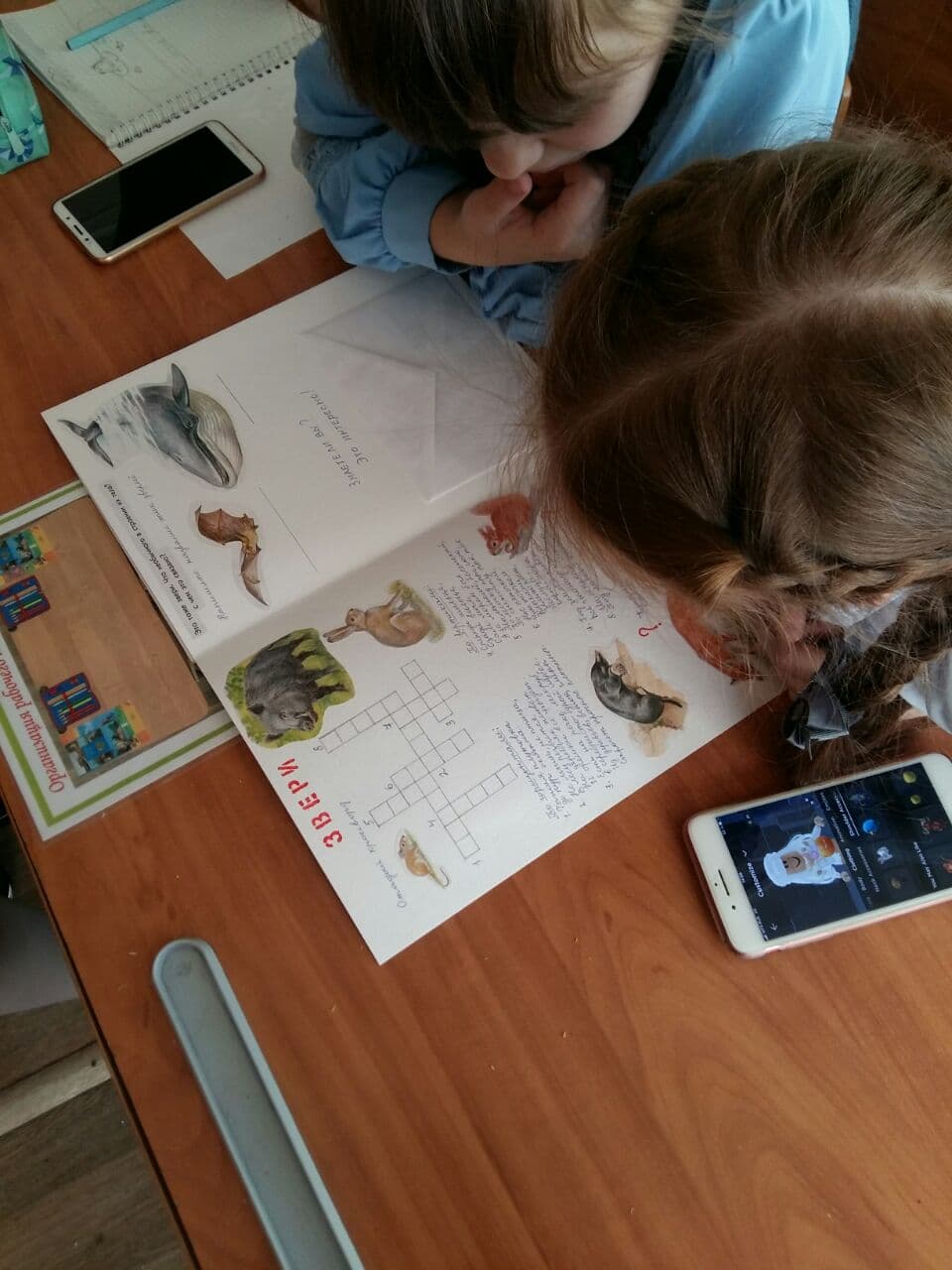 Наше творчество
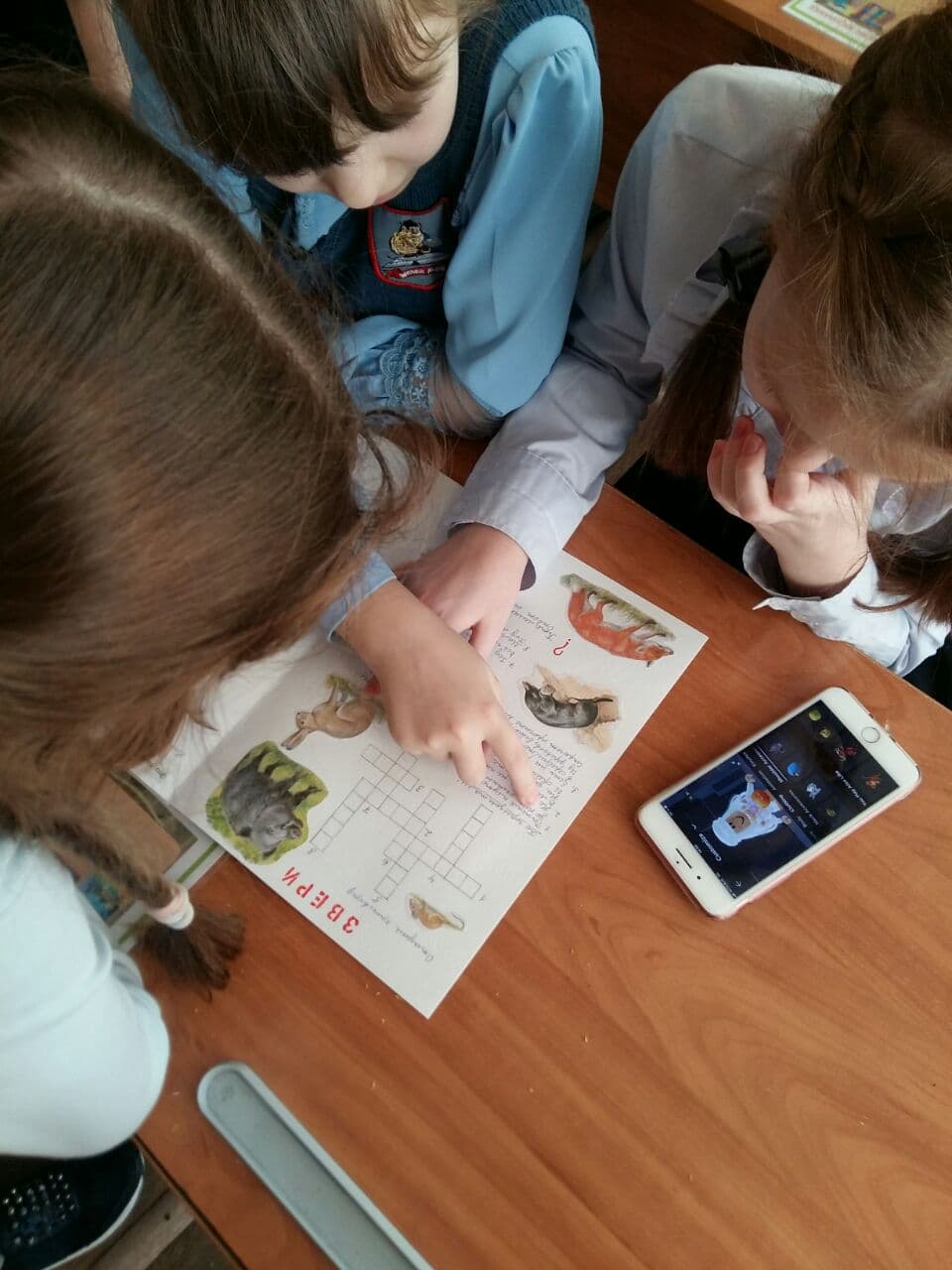 Наше творчество
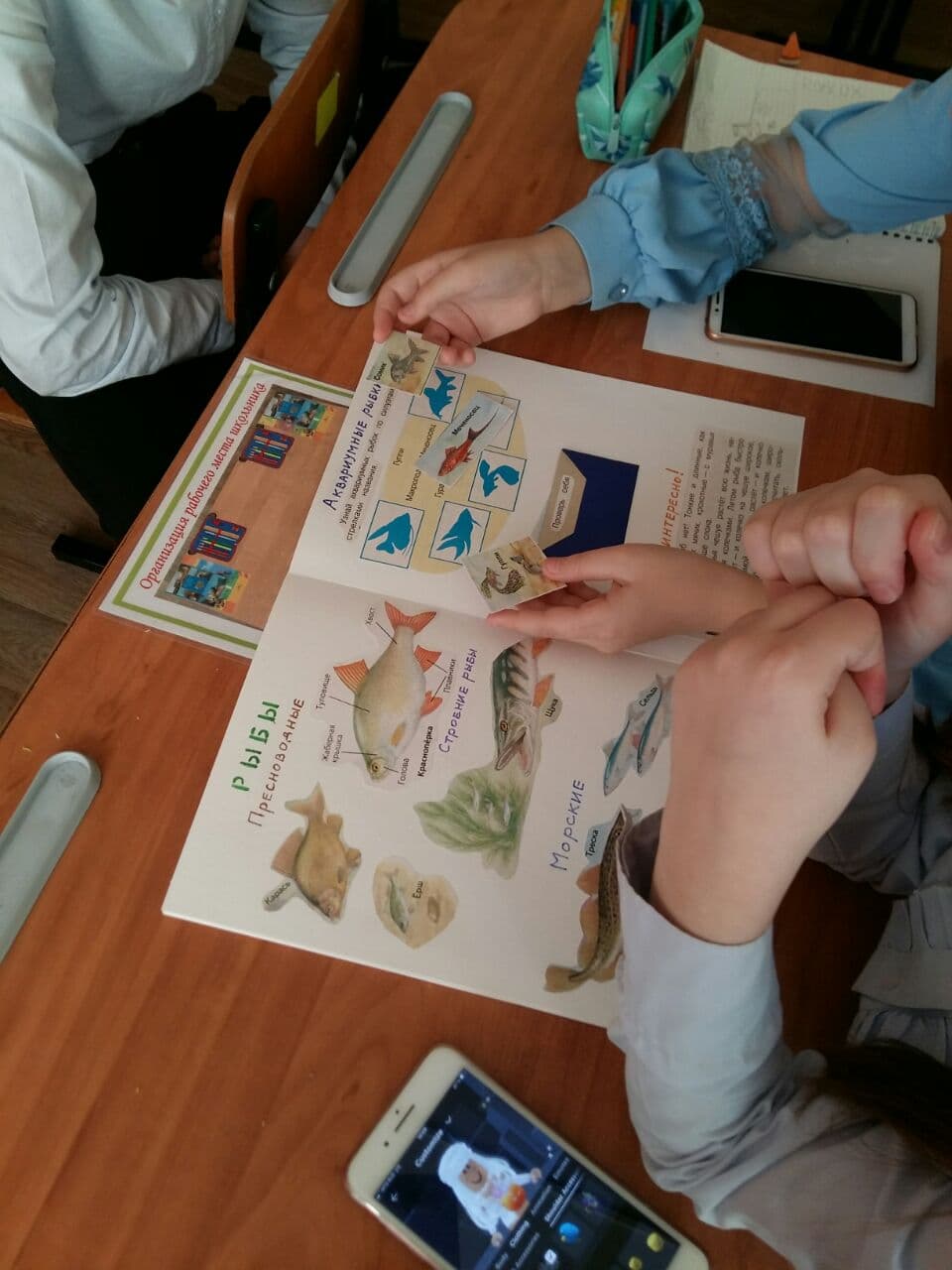 Наше творчество
Наше творчество
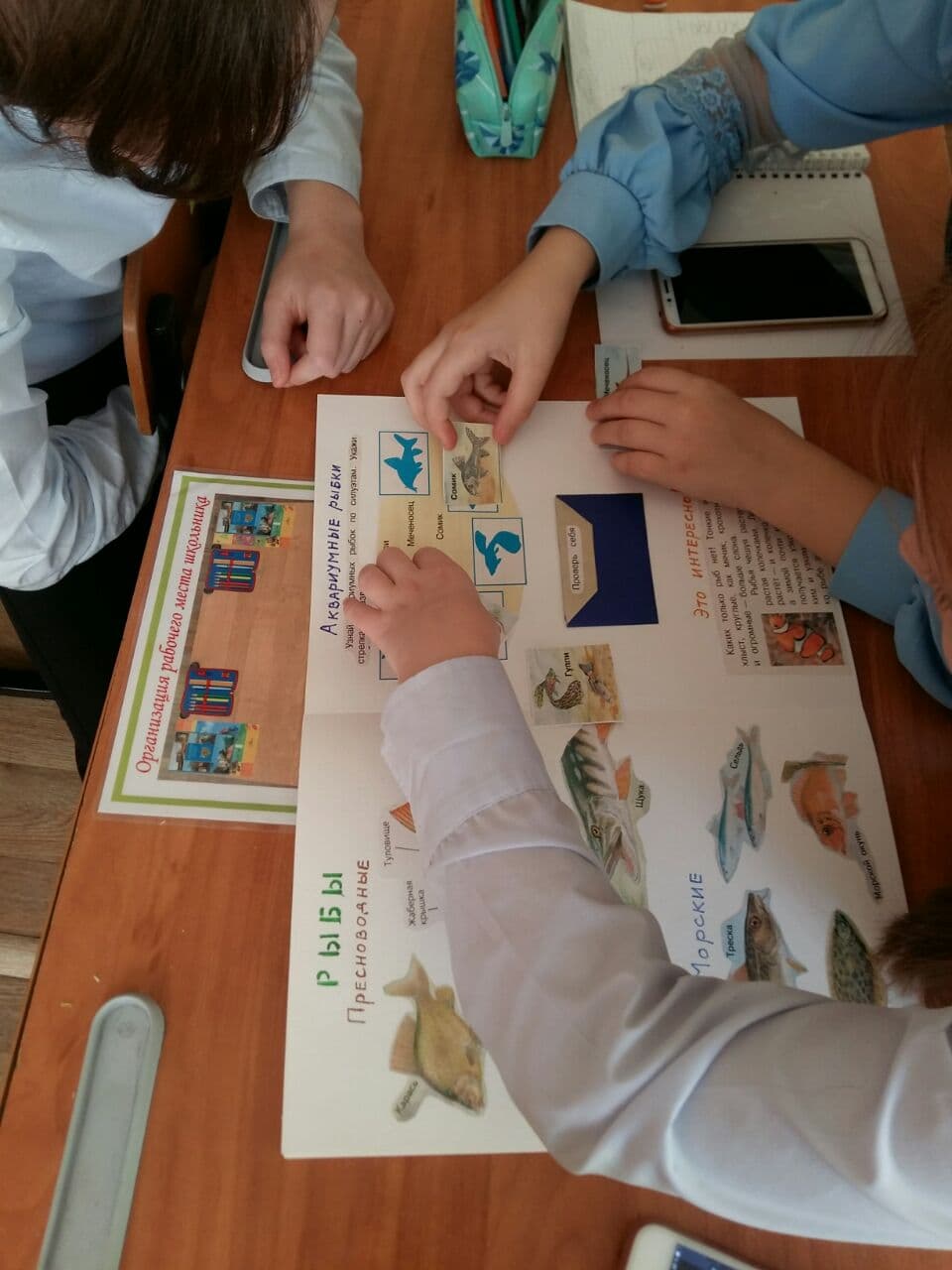 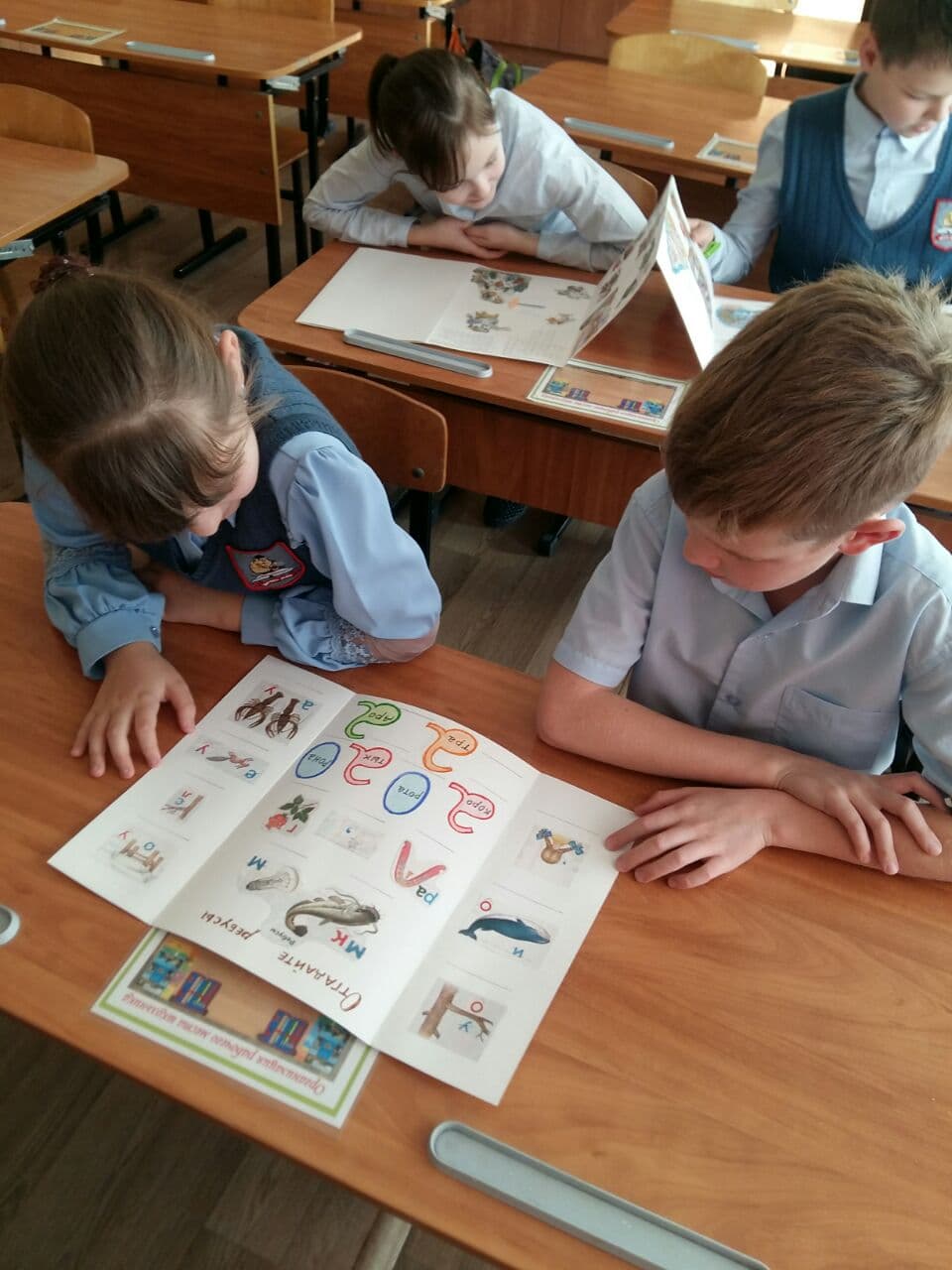 Наше творчество
Наше творчество
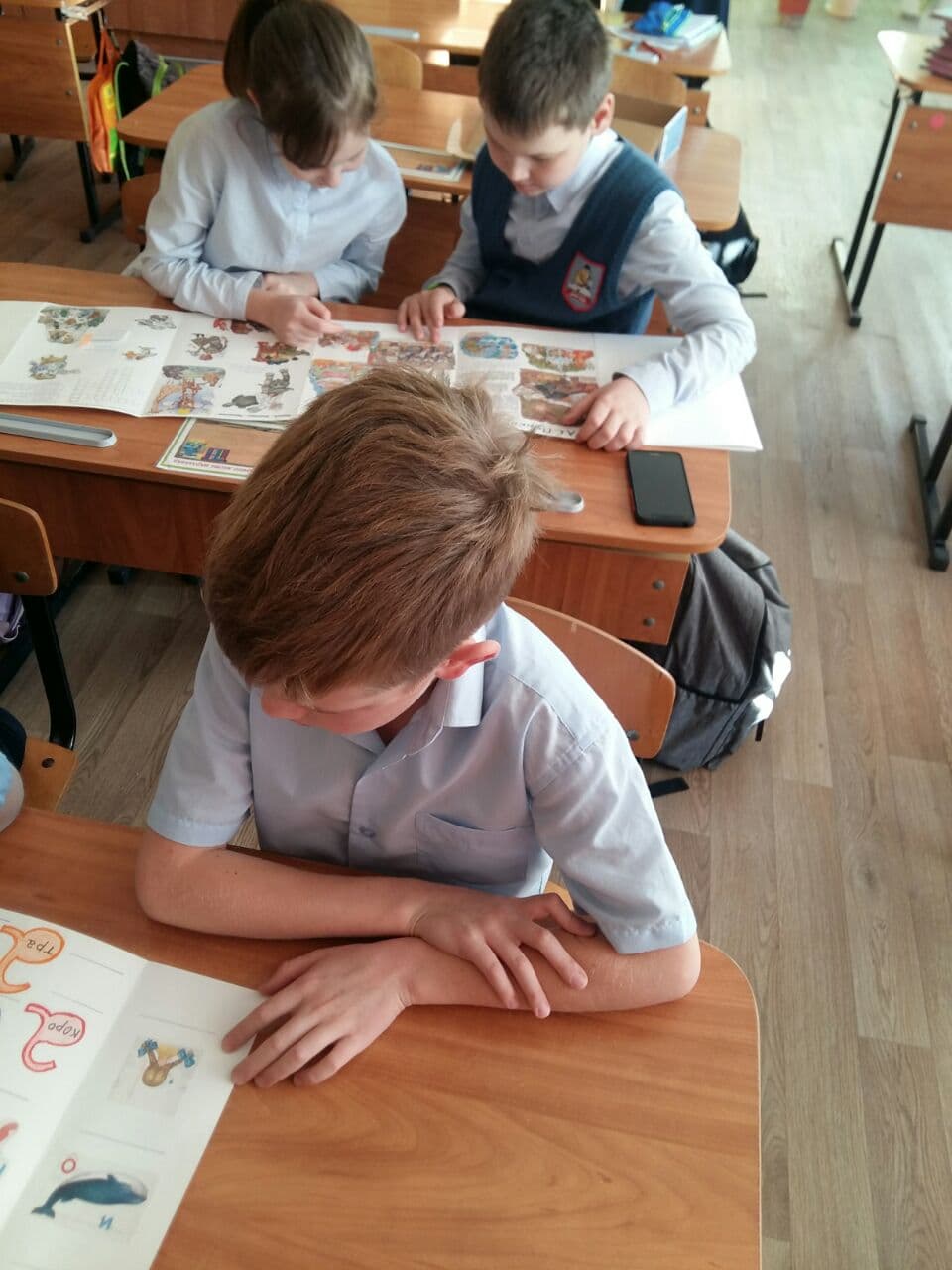 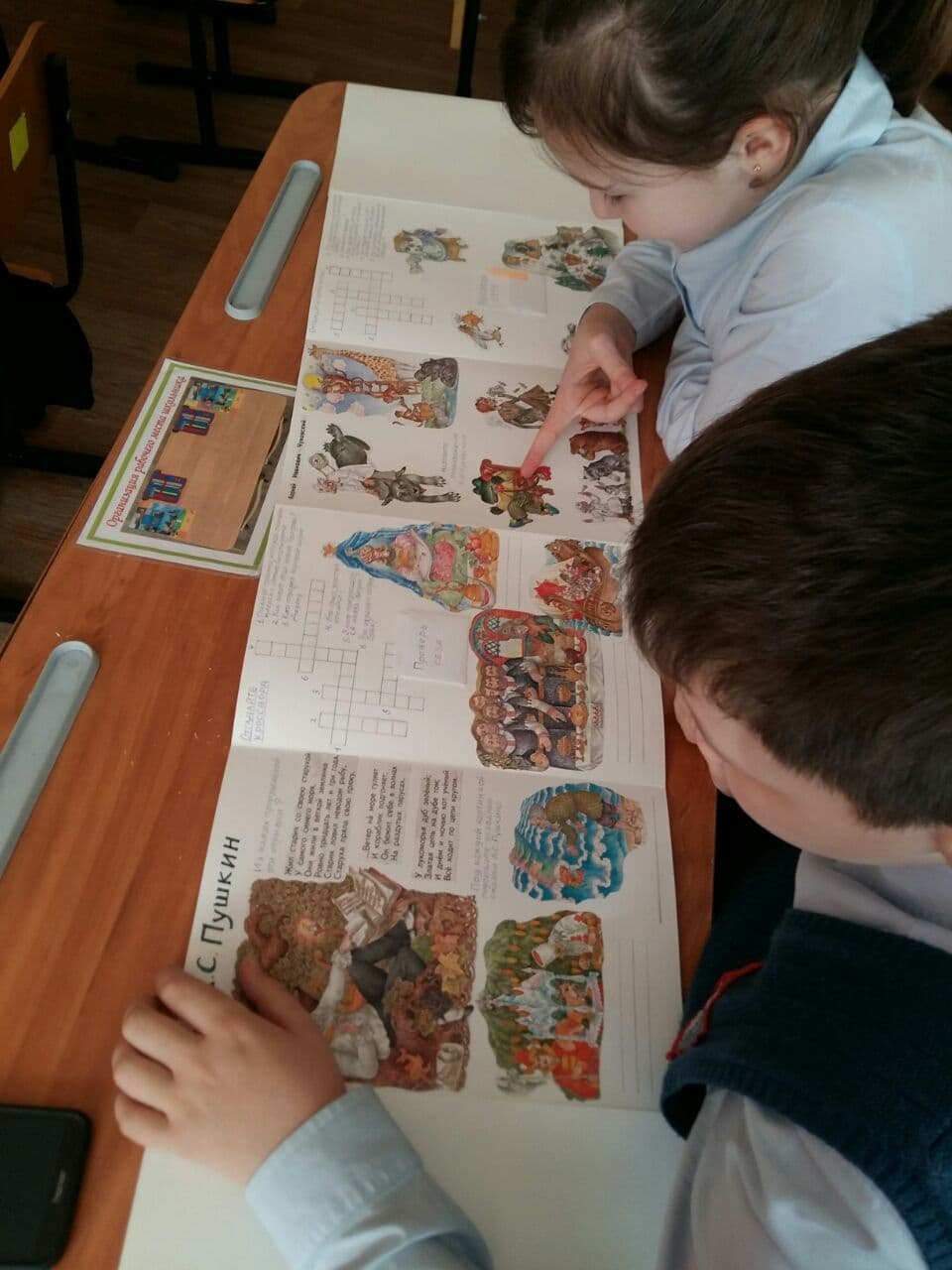 Наше творчество
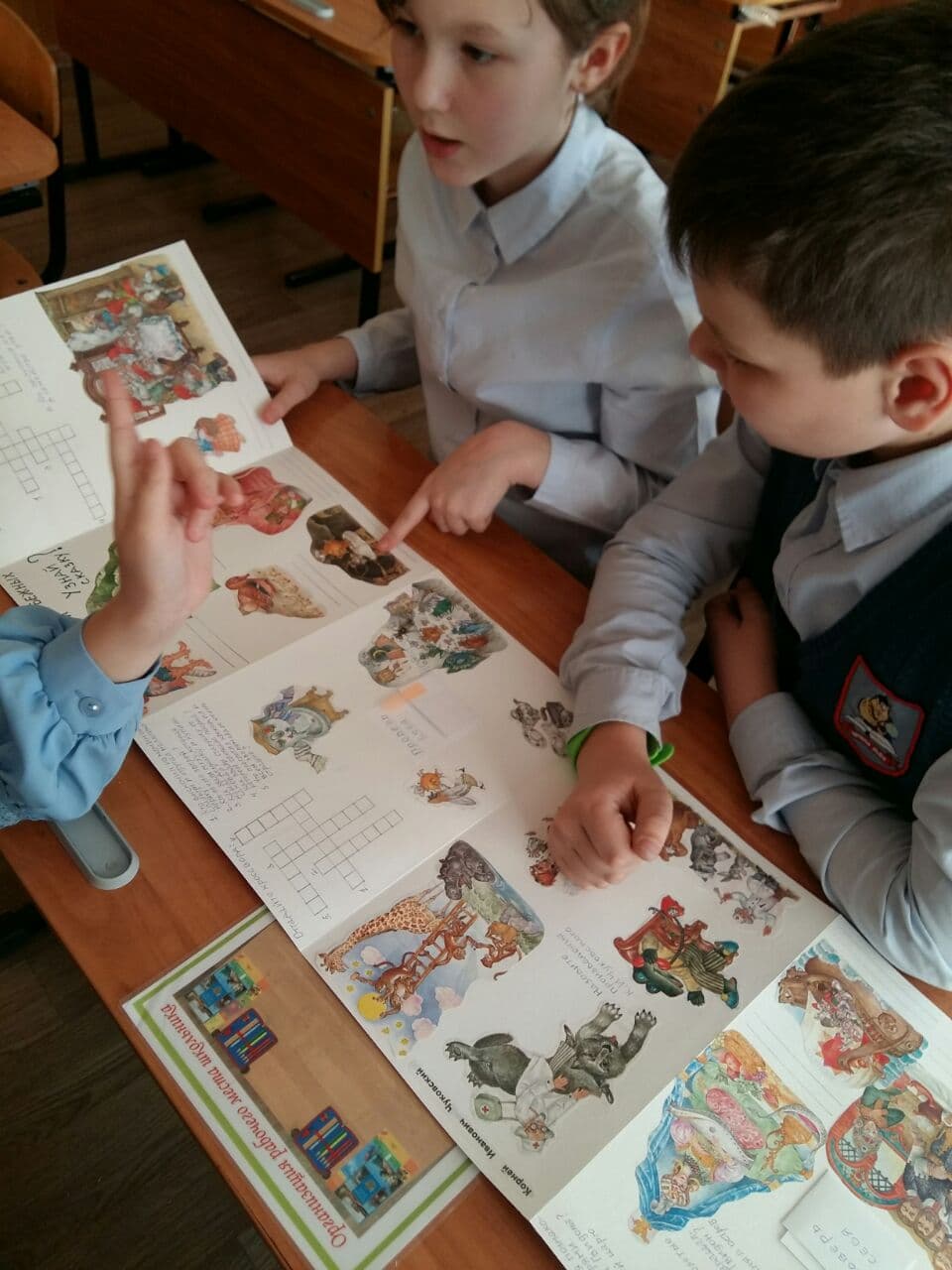 Наше творчество
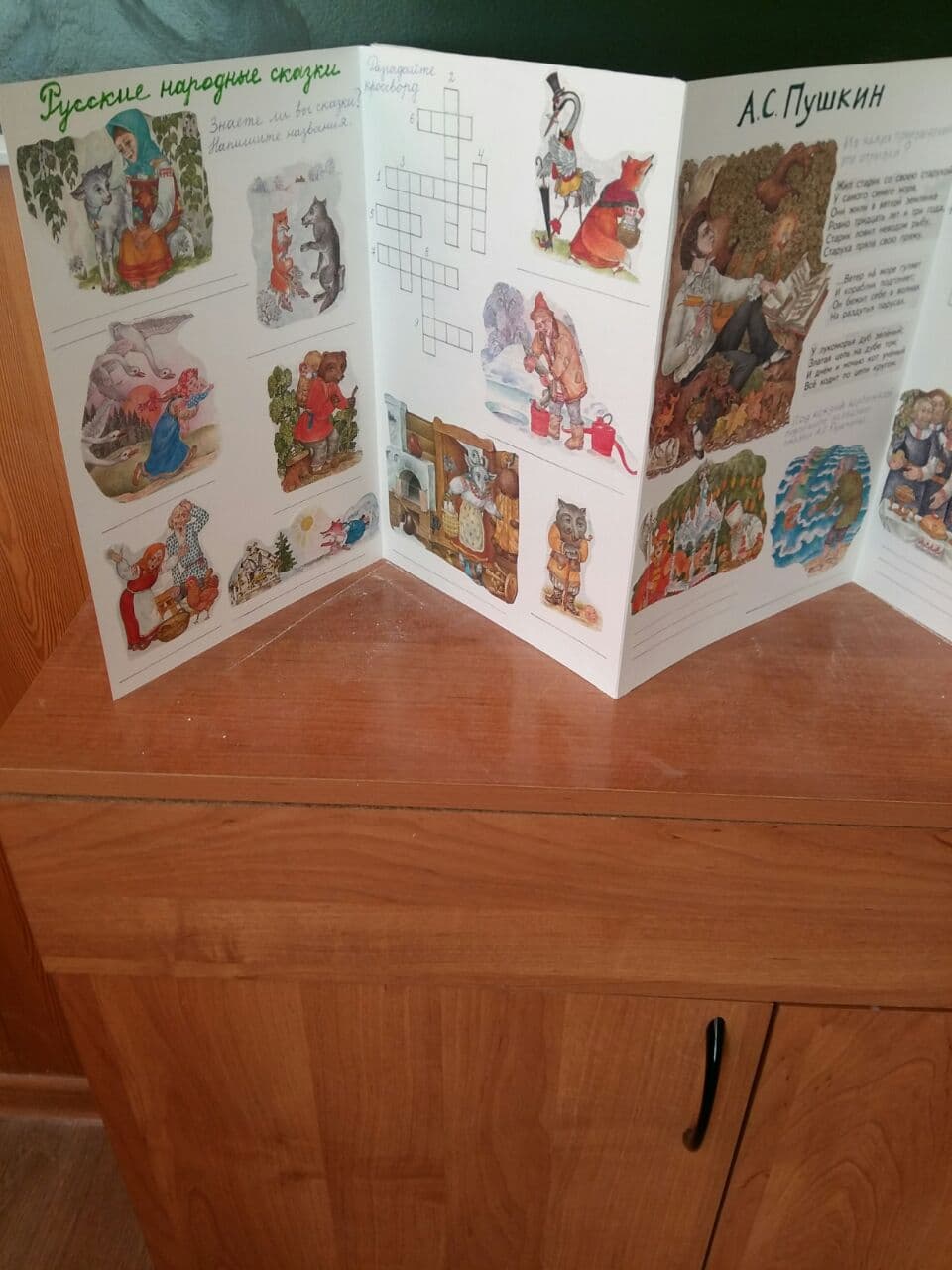 Наше творчество
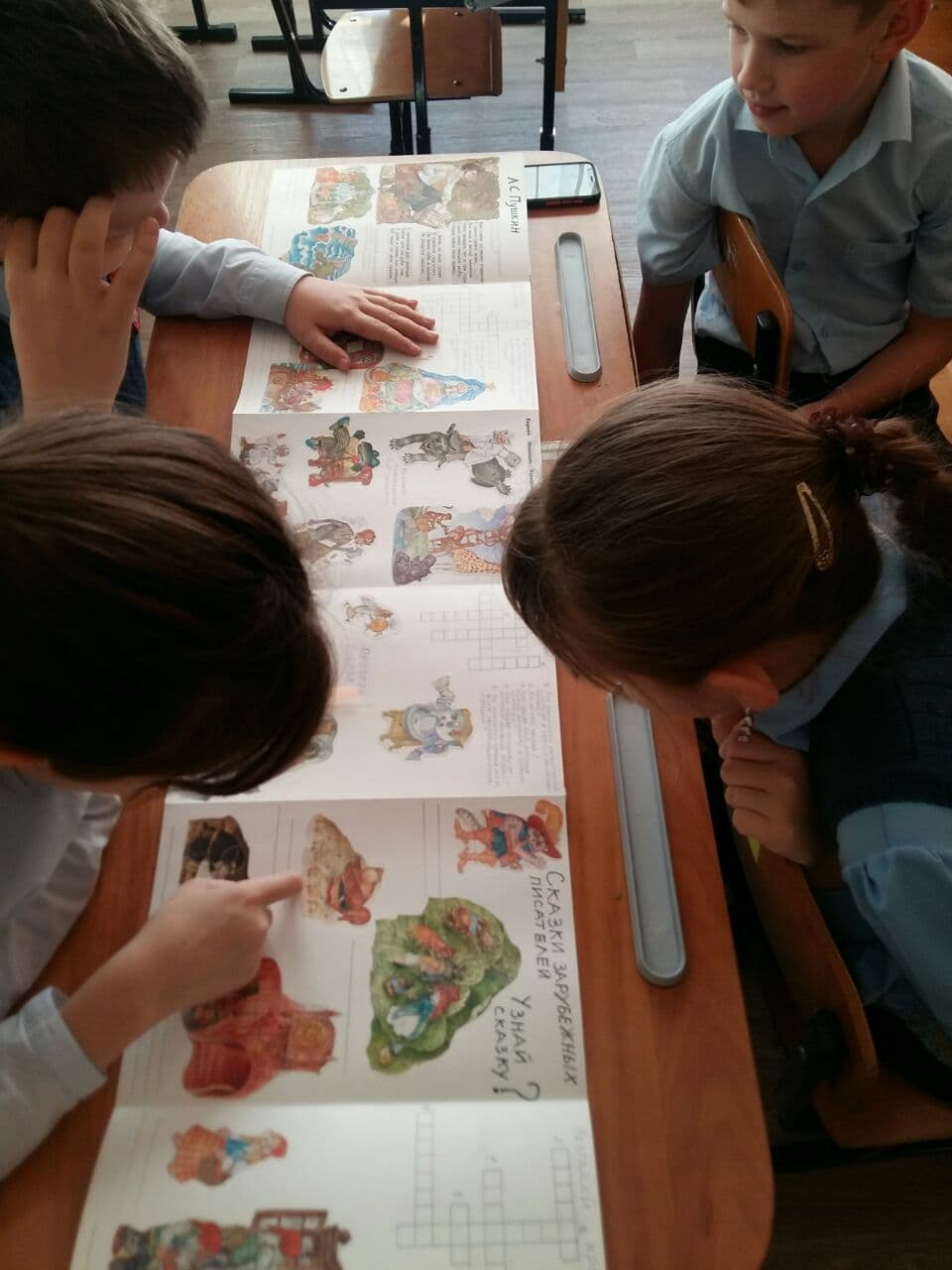 Наше творчество
Наше творчество
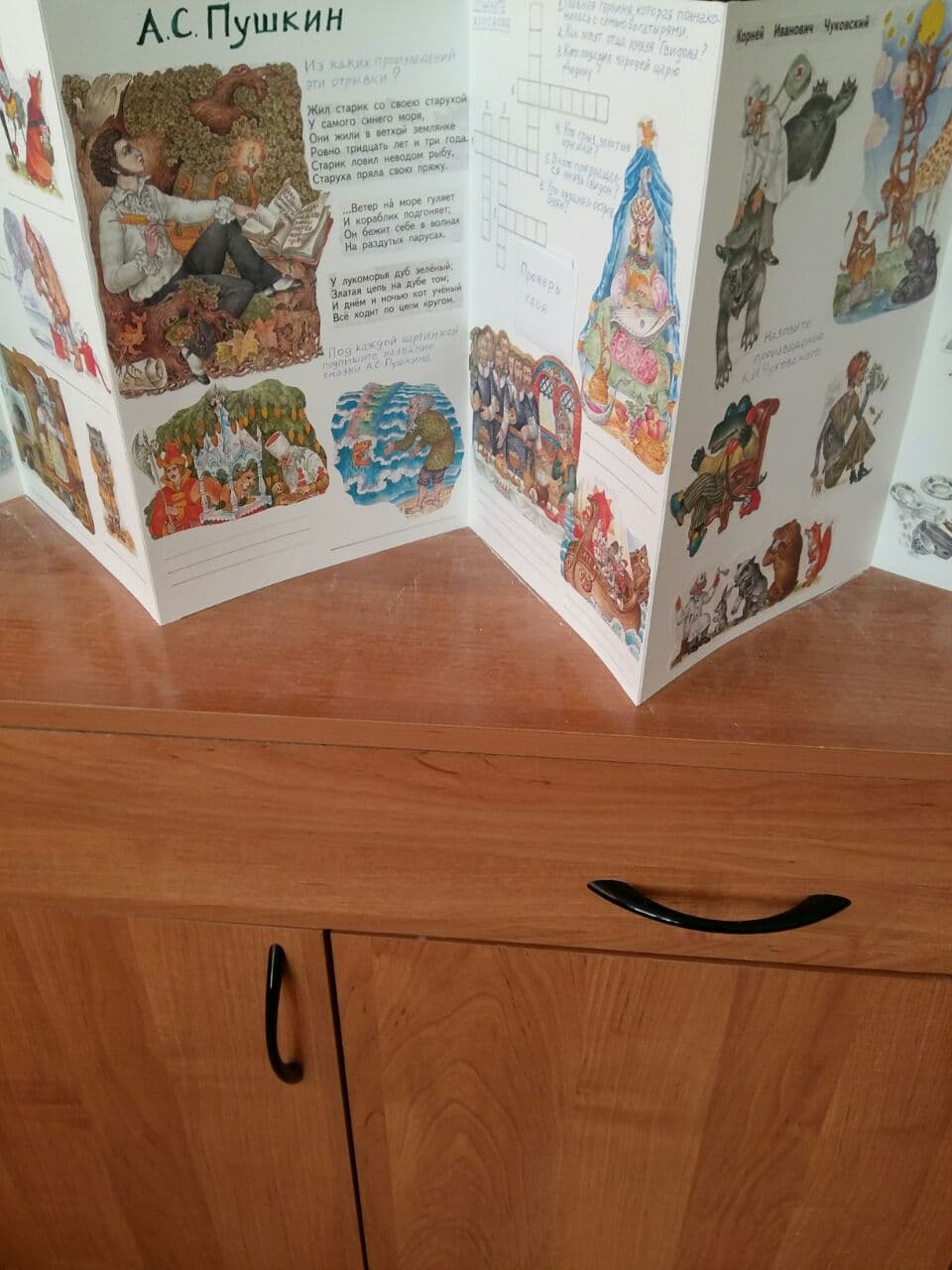 Наше творчество
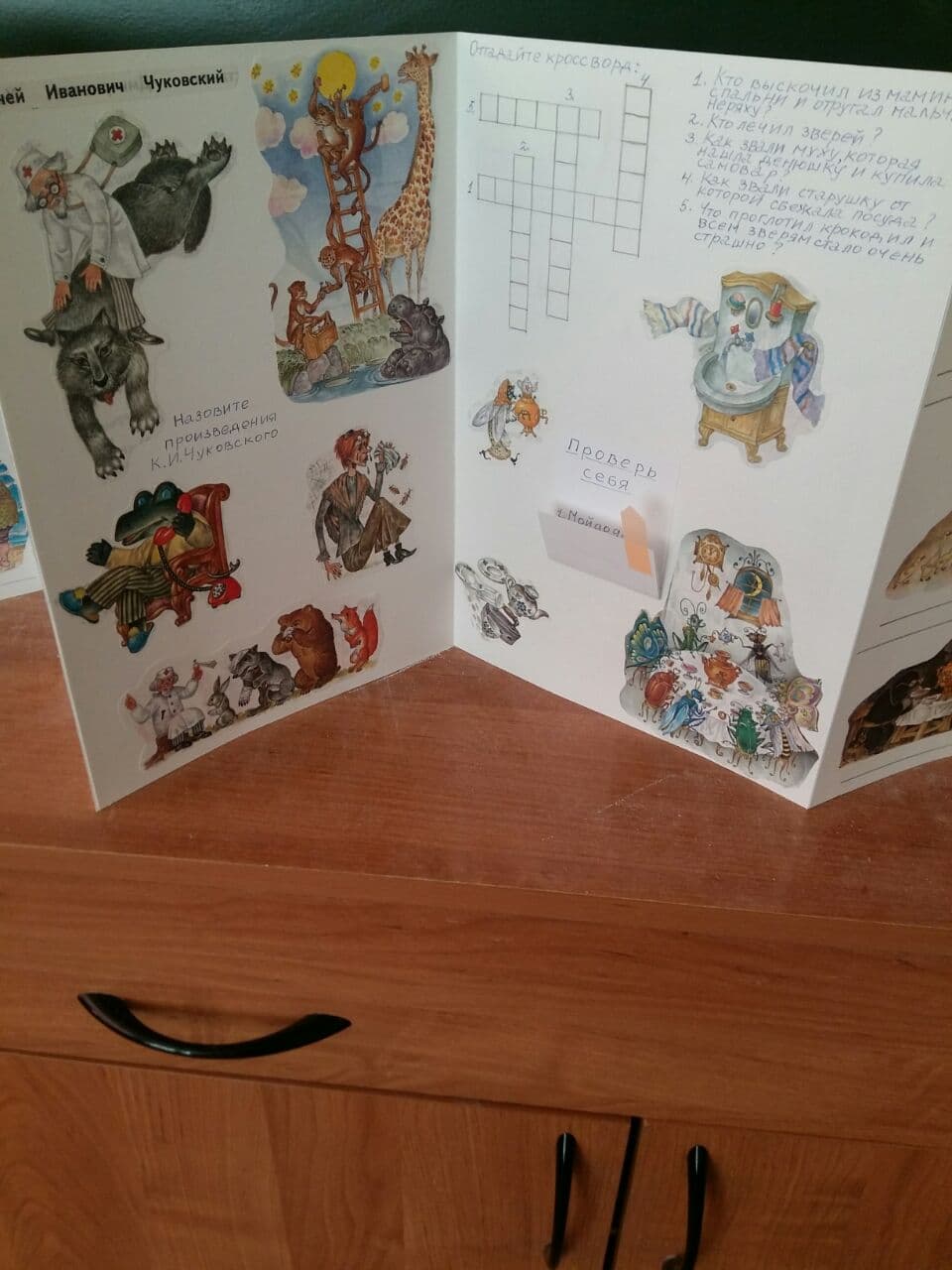 Наше творчество
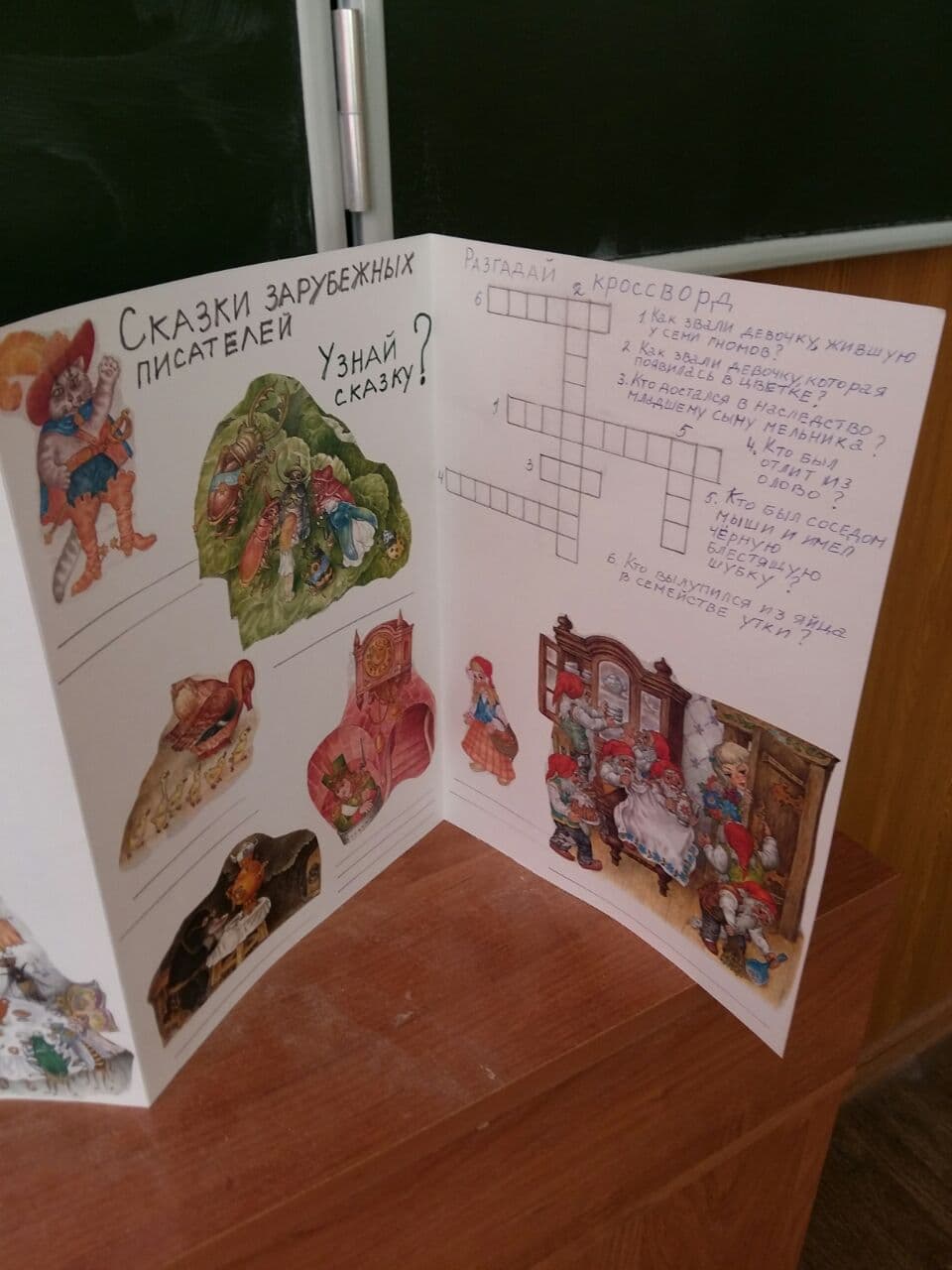 Наше творчество
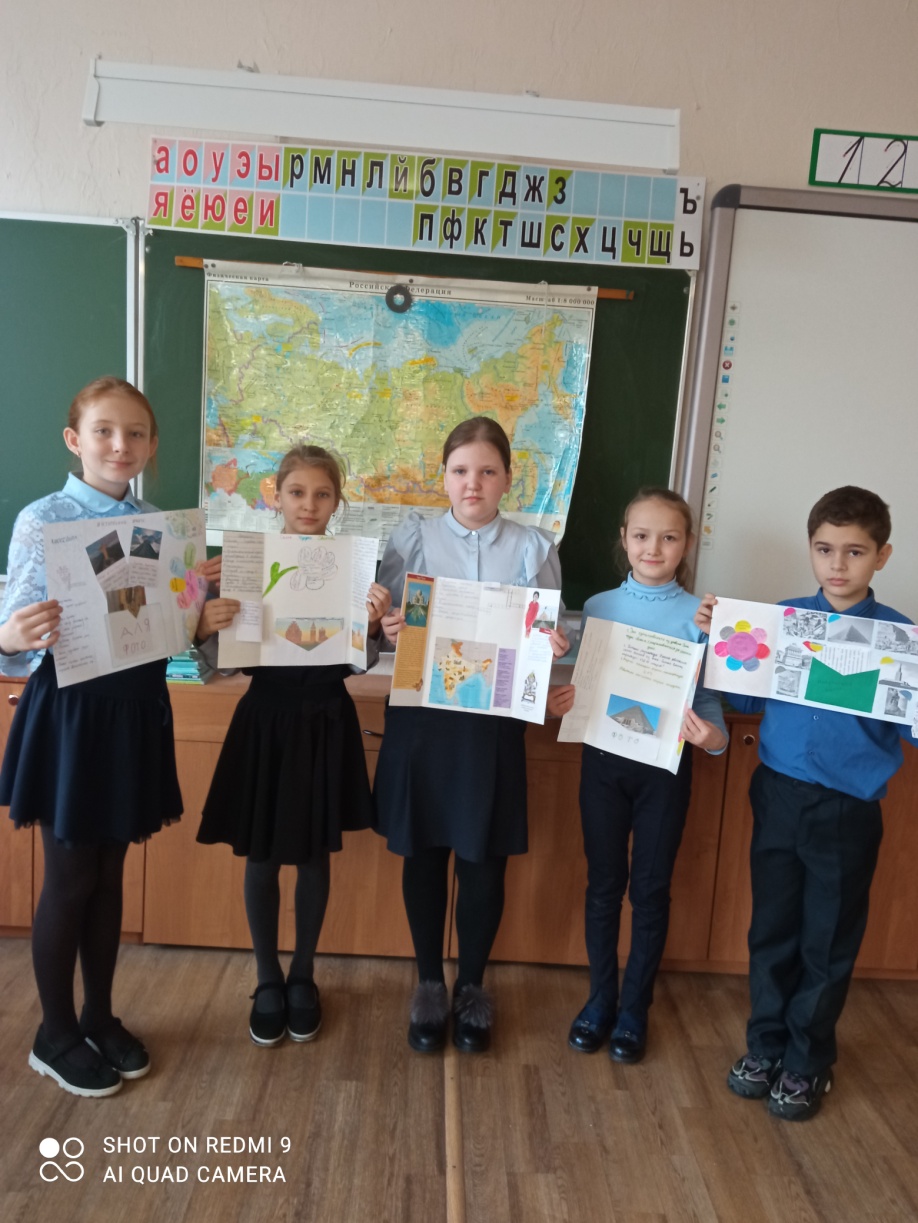 Спасибо за внимание!
Полезные ссылки
http://www.homeschoolshare.com/Lapbooks_at_HSS.php.
http://www.babyblog.ru/community/post/weeks/159859.
https://r http://www.tavika.ru/2013/06/lapbook-crow.html.
u.pinterest.com/Antavika/lapbook/
http://www.tavika.ru/2013/09/lapbook-autumn.html.
http://ta-vi-ka.blogspot.ca/2014/02/lapbook-winter.html#sthash.efg4O48G.dpuf
http://stranamasterov.ru/node/581310